人教版八年级上册
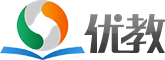 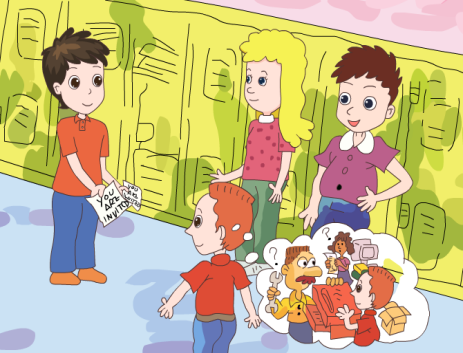 Unit9 
Can you come to my party?
Section B（第1课时）
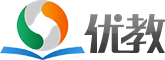 WWW.PPT818.COM
0
学习目标
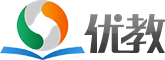 1. 掌握以下单词和短语：weekday, look after, play soccer, the day before yesterday, have a piano lesson等。2.掌握以下句型： —What’s today? —It’s Monday the 14th. Can you play tennis with me?3.学会对日期和星期进行询问和回答。
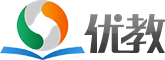 0
自学互研
新词自查
根据句意及汉语提示完成句子
1. My brother usually has at school on weekday (工作日).
情景导入
Ask and answer
A: How many days are there in a week? 
B: There are …
A: What are they?
B: They are …
导学达标
1a  Write the dates for this week on the calendar.
12th
14th
13th
15th
16th
17th
18th
1b  Write the words below the correct dateson the calendar.
today         tomorrow       yesterday   
the day before yesterday 
the day after tomorrow    
weekday        weekend
12th
13th
14th
15th
the day 
before 
yesterday
yesterday
today
tomorrow
16th
17th
18th
the day after
 tomorrow
weekday
weekend
1c  Ask and answer questions about the days in 1a.
A: What’s today?
B: It’s Monday the 14th.
A: What’s tomorrow?
B: It’s Tuesday the 15th.
A: What’s The day after tomorrow?
B: It’s Wednesday the 16th.
1d  Listen. Can Vince play tennis with Andy? Circle Yes or No.
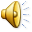 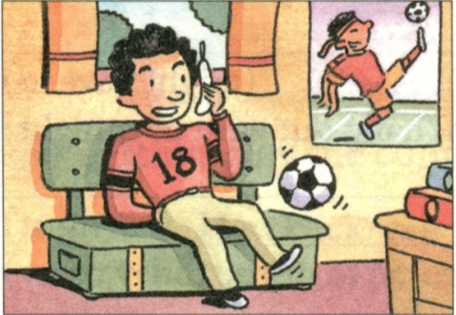 Yes       No
1e  Listen again. Match Vince’s activities
with the days in 1d.
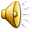 b
a
a
b
c
Pair work
1f  Students A is Andy and Student B is Vince.   Andy, invite Vince to play tennis.
A: Hi, Vince. Can you play tennis with me?
B: When?
A: Today?
B: Sorry, I can’t. I …
Make dialogues like this:
A: Hi, ... Can you … with me?
B: When?
A: …?
B: Sorry, I can’t. I …/Sure, I’d love to.
Summary
询问今天几号的句型：What’s the date today?/ What date is it today?
询问今天星期几的句型： What day is it today?
询问今天几号星期几的句型：What’s today?
表示活动的短语：play soccer, go to the doctor, study for a test, have a piano, look after his sister
问题探究
1. 询问“日期”的句型：
What’s the date today? /What date is it today? 
今天是几号？
“日期”的表示法
例如 ：11月 5号It’s November 5./November 5th.
               读做November (the) 5th
2.询问“星期” 的句型:
    What day is (it) today? 
    在英语中表示“星期”的词有：
    Monday       星期一          Tuesday 星期二
    Wednesday 星期三           Thursday 星期四
    Friday         星期五          Saturday 星期六
    Sunday        星期日
3. 询问几号星期几的句型:
What’s today?
今天几号，星期几?
It’s Monday the 28th.
今天是28号，星期一。
4 weekday的用法
Weekday是名词，意为“工作日”，指星期一至星期五的任何一天。
拓展：weekend与weekday相对应，意为“周末”，在五天工作制国家指周六和周日，在六天工作制国家指周日。在周末可表示为：at weekends（英式英语）；on weekends(美式英语)
5.Look after照顾，照料
1）look after sb. well= take good care of sb. 好好照看/照顾某人
2）look at…看…
3)Look like…看起来像…
4)Look for…寻找…
导练：1）I don’t stay out late on weekdays工作日我不能在外面待到太晚。
( A  )2）You don’t have to worry about me. I’m old enough to ____ myself
A  look after B  look at C  look like D look for
课堂评价
单项选择
（  ）1. – Excuse me. Can you take a seat here? 
           - ______. The man who sat here will be back soon.
We’d better not  B. No, thank you C. Yes, please D. I’m afraid you can’t 
(   ) 2.My mother is ill in hospital. I have  to ___my grandparents at home
look for B look at C look up D look after
(   ) 3.-__________? – It’s Saturday.
A .What’s the date? B. What time is it? C. What day is it today ?D. What’s day?
D
D
C
(   ) 4.- I can’t decide______. – You mean the red T-shirt or the white one?
A  how to go there B  who to go with C  where to visit D  which to choose
(   ) 5. –Please tell me what day it is tomorrow. – Tomorrow? Oh, it’s ____
A  Saturday B  the first of January C  half past five D  January the first
D
A
Homework
Write down your party plan for your favorite teacher.